POH 102Impact of Outbreaks on Socio-economic  Sectors
Purpose
This topic introduces learners to the impact of pandemics on socio-economic sectors including migration, trade, agriculture, tourism, wildlife, and others.
Objectives
This topic enables learning about:
Socio-economic sectors role in pandemics
Impact of pandemics on socio-economic sectors
Socio-economic sectors regulatory frameworks and their roles in mitigating effects of pandemics
[Speaker Notes: Ask participants about what can be the objectives of this module, based on the purpose explained earlier
Write the answers down on flip chart
Explain the objective to participants as in the slide

In line with the answers  provided by participants (case discussed), discuss with them (provide to participants) the topic objective

Ask participants about what can be the objectives of this module, based on the purpose explained earlier
Write the answers down on flip chart
Explain the objective to participants as in the slide
In line with the answers  provided by participants (case discussed), discuss with them (provide to participants) the topic objective???]
Expected Learning Outcomes
At the end of this topic, the learner should be able to:
Describe the role of different socio-economic sectors in spread of infectious pathogens
Discuss the effect of pandemics on different socio-economic sectors 
Analyze the roles of sectors regulatory frameworks in pandemic prevention, preparedness, and response
[Speaker Notes: Explain and discuss the expected learning outcomes with participants
Let one health approach appear clearly]
Introduction
There is growing concern that public health emergencies transcend borders more than before as biological threats not only have global health impacts but also wide-ranging socioeconomic disruptions

Sociocultural and  economic forces greatly shape to the spread of infectious diseases. They also affect the ability to measure, understand and respond to pandemics.

Learning from the Ebola outbreak of 2014 – 2015, Covid 19  and other outbreaks, and in recognition of the growing number of public health emergencies, there is need for the public health community  to strengthen  national systems with a multi sectoral understanding beyond the traditional human-health centric disruptions that only consider cases of disease, direct medical spending, and public health functions and interventions
Role of Different Socio-economic Sectors in Spread of Infectious Pathogens
The likelihood of pandemics has increased over the past century because of increased global travel and integration, urbanization, changes in land use, and greater exploitation of the natural environment . Human societies are shaped by social relations therefore different scenarios yield different generable insights1

Economic systems and social structures impact greatly the distribution of resources and shape how communities and individuals gain resources needed to meet basic human needs (Socio economic status –SES)

Low SES directly exposes individuals to many risk factors simultaneously: e.g. low income leads to housing instability and limited sanitation leading to higher risk exposure  to pathogenic agents. 

Livestock food chains can promote the transmission of zoonotic diseases between humans and animals, and contribute to antibiotic resistance in human pathogens
[Speaker Notes: Pandemic risk is driven by the combined effects of spark risk (where a pandemic is likely to arise) and spread risk (how likely it is to diffuse broadly through human populations). Biology contributes to spark risk. Socio economic factors mostly contribute to the spread risk

Inter house hold mobility associated with visiting friends and family contributed greatly to Covid transmission

Social Aspects of Epidemiology are hard to quantify]
Role of Different Socio-economic Sectors in Spread of Infectious Pathogens
Travel, both out of choice and due to conflict or natural disasters contributes to the spread of pandemics
Cultural behaviors and pathways can shape the development of an effective pandemic control, for example, locals refusing hygienic burials in fear of violating traditional beliefs. 
On the positive side, cultures which stress on strong community ties tend to have a different response; This may heighten the community response and volunteering efforts, therefore making lockdown and isolation an easier task.
The worldwide demand increase for wildlife products and exotic pets has led to a number of global pandemics in past years. The original SARS outbreak of the early 2000s originated within the wildlife markets of Guangzhou
[Speaker Notes: A seasonal flux in population density  which coincided with school terms was a stronger predictor of Rubella than other explanations. 
Reference: Wesolowski, A. et al. Multinational patterns of seasonal asymmetry in human movement influence infectious disease dynamics. Nat. Commun. 8, 2069 (2017)]
Impact of Outbreaks to National Economy
The IMF marked the effect that the Covid -19 had on the economy as the worst downturn since the great depression
Reduced cash flow which slows down economic revenues and longer term negative shocks to economic growth
Fiscal stress because of increased expenditure required to equip public health resources and also implement tax reliefs across different sectors
Wage loss due to  high unemployment rates thus causing a falling labour participation rate
Migrants remittances and transfers to their original countries have declined
[Speaker Notes: Reference: https://www.imf.org/en/Blogs/Articles/2020/04/14/blog-weo-the-great-lockdown-worst-economic-downturn-since-the-great-depression]
Impact of Outbreaks to Public Health Systems
First and most crucial aspect of an epidemic is, and will always remain, high rates of infection leading to the loss of human life
Healthcare personnel/Frontline workers were greatly exposed to  high rates of infection and death. (psychologically effects included/POH 117)
Overwhelmed the health system, limiting the capacity to deal with routine health issues and compounding the problem. 
Disruptions in the healthcare supply chain impacting the sourcing, procurement and management of medical equipment inventories
[Speaker Notes: There is an urgent need to design more resilient health systems capable of addressing a crisis while maintaining essential functions]
Impact on Travel & Tourism
Outbreaks generate a great impact on the tourism industries because one of the most common response to the occurrence of outbreak in particular area is the fear to come to places/countries where outbreaks happened.

Worldwide imposed travel bans reduce airlines/hotel industry revenues and disadvantage communities reliant on tourism
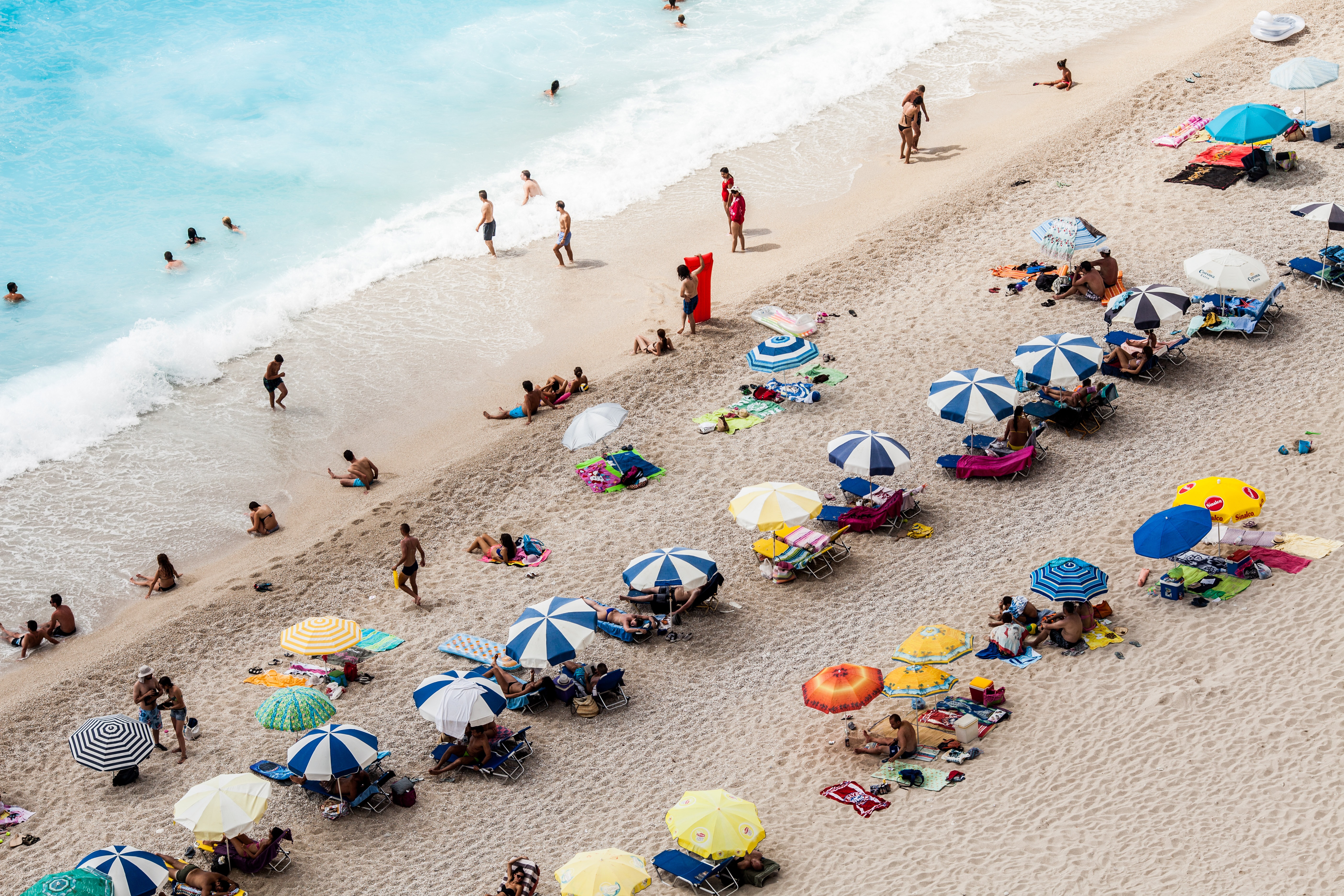 [Speaker Notes: Expand on impact on tourism
Boost competitiveness and build resilience, including through economic diversification, with promotion of domestic and regional tourism where possible, and facilitation of conducive business environment for micro, small and medium-sized enterprises (MSMEs).]
Impact on Culture
Pandemics cause a major shift in the cultural ecosystem; 
Unprecedented closures of museums and heritage sites thus depriving communities of culture and significant revenues
Many intangible cultural heritage practices such as traditional festivals and gatherings are halted or postponed, and with the closure of markets for handicrafts, products and other goods, indigenous women’s revenues become impacted.
Drastic shift in social cultures so as to adapt to isolation measures e.g. work culture shifted during the Covid pandemic with many adopting work form home strategies
Impact of Pandemics on Trade
Under poor disease surveillance systems, cross-border trade can result in spreading of infectious diseases between countries​
International trade (in an interconnected global economy), is adversely affected by pandemics (decline in trade values), through;
Fall in commodity prices, 
Reduced manufacturing output due to global supply chain disruptions and closures of factories
Disrupted logistics/operations in global value chains (gvcs).
Generalized decline in global demand for both goods and services
Cross-border restrictions and ports closure
Loss of jobs and employment

NB: trade in some other products during the COVID pandemic increased (e.g. protective equipment and pharmaceutical products, food, and ‘home nesting’ products such as domestic appliances and electronics)
Impacts on Agriculture
Many regions already faced high levels of food insecurity due to famine and a further strain causes a spread in disturbance in agricultural output and food distribution systems,
Reduced labor input and mass production because of restricted labor mobility 
Challenges to the transportation of food and agricultural resources both within and across borders results in supply and demand shocks and increased food prices
Closure of open markets and bulk consumers(schools, hotels etc.) therefore reducing farm incomes 
Lockdowns and limits on the mobility of people are also affecting the provision of key food safety, quality and certification checks
Impact on the Environment
NEGATIVE
POSITIVE
Deterioration of wastewater quality due to an increased and untreated waste load 
Increase in consumption of single use medical supplies e.g. PPE with little to none proper waste management recorded
Decline in industrial activity reduced carbon emissions thus improving overall air quality
Less industrial discharge improved the quality of natural water resources
Minimum noise pollution following reduced human to human contact, transportation etc.
Impact on Wildlife​
Conservation efforts may be further hampered by the economic downturn and associated divergence  of governmental and philanthropic financial support to the health sector

Increase in biodiversity threats e.g. local poaching and illegal fishing  incidents as one response to high unemployment rates
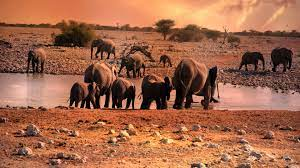 Impacts on Socio-political Issues
Fear of infection can result in social distancing or closed schools, disrupting learners at different levels. The learning gap also increases as not all learners are able to access e-learning . Long closure of community schools exposes girls and boys to vices such as drugs and alcohol abuse that exist in informal settlements, risk of violence, child labor and child marriage and an increase in the number of adolescent pregnancies in Kenya.

Political and social unrest opposing the government as many view imposed quarantines as a conspiracy.Modern pandemics have subtle social disruptions such as anxiety, social isolation, fear-inducing behavior, and economic hardships.
Impacts on Socio-political Issues: Migrants Vulnerability
Migrants and women are among the vulnerable/disadvantaged groups during epidemics (inadequate responses taken to mitigate rising risks to refugees), from gender-based violence to worsening educational inequalities, child protection issues, rising xenophobia and vaccine scarcity.​

Contracting infectious diseases (e.g., COVID -19)
Limited awareness of recommended prevention measures, including due to linguistic barriers 
Inability to respect social distancing in crowded, multigenerational homes 
Limited access to key hygiene items and PPE
Limited personal protective equipment
Not accessing appropriate care
Lack of access to healthcare especially because of Language barriers hindering communication with providers and Unwillingness to come forward for assistance due to fear of arrest and/or stigmatization personal protective equipment in the workplace
Case Scenario
Tatem AJH, Rogers DJ, Hay SI. Global Transport Networks and Infectious Disease Spread (2006). Adv Parasitol. 2006; 62: 293–343. doi: 10.1016/S0065-308X(05)
   62009-X

Global Examples of Emerging and Re-emerging Infectious Diseases
[Speaker Notes: Introduce the case from the above published paper (copy available) or any relevant paper, highlight key issues/results reported in the case and give time for participants to discuss: linking global movement and disease spread
How do we manage the risks?]
Way Forward
There is need for relevant stakeholders to build and maintain an integrated approach that can ensure resilience of the global socio economic system. 
Relevant stakeholders should identify weaknesses, choke points and vulnerabilities that need to be strengthened  in the different sectors, in order to increase preparedness for systemic risks
References
Gilbert, Natasha (2012) Cost of human-animal disease greatest for world’s poor. Nature. International Weekly Journal of Science, July 5 2012

Grace D, Mutua F, Ochungo P, Kruska R, Jones K, Brierley L, Lapar L, Said M, Herrero M, Phuc PM, Thao NB, Akuku I, Oguto F (2012) Mapping of poverty and likely zoonoses hotspots. International Livestock Research Institute (IRLI). July 2012

World Bank (2012) Connecting Sectors and Systems for Health Results. Public Health Notice, December 2012

Impact of COVID-19 Measures on Kenya’s Education Sector By Tabitha Kiriti Ng’ang’a .
AERC Working Paper - COVID-19_011 African Economic Research Consortium, Nairobi September 2021
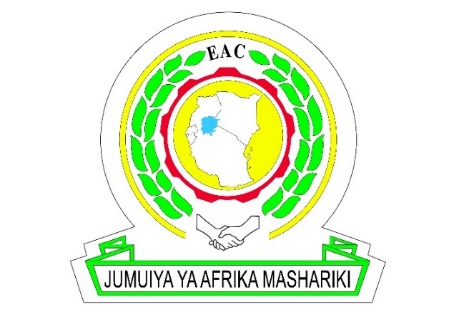 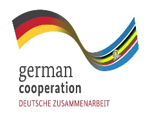 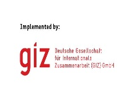 Review of The Pandemic Preparedness  with One Health approach (PPOH) short course is by the East African Community (EAC) Secretariat in cooperation with universities of the six EAC Partner States. It is facilitated by the German Government and implemented by the Deutsche Gesellschaft für Internationale Zusammenarbeit GIZ GmbH through the Global Programme Pandemic Prevention and Response, One Health (GP PPOH)